Asking questions
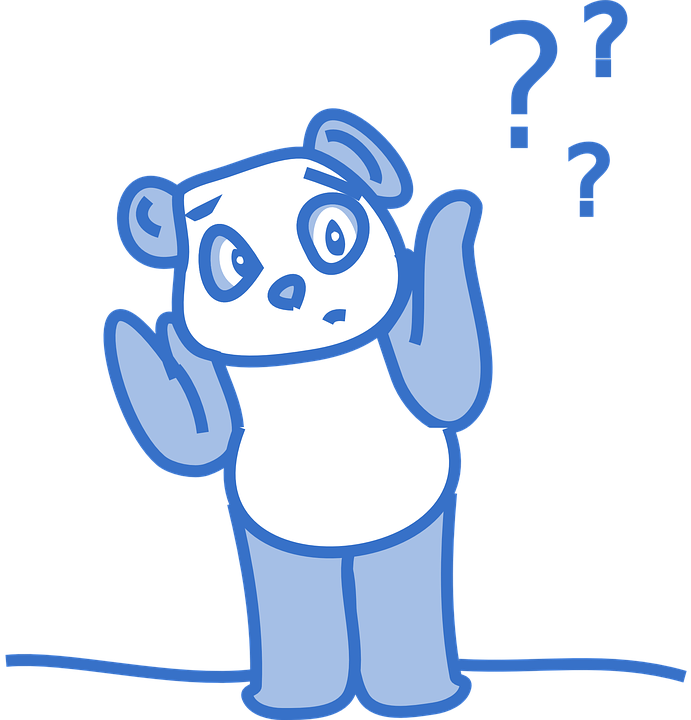 ?
[Speaker Notes: Everybody gets stuck sometimes.
Everybody needs to ask questions.
It is not shameful to ask questions.
People like to help.
Asking good questions is hard.
Asking good questions will get you the answers you need quickly.

“The best way to get a rapid and responsive answer is to ask it like a person with smarts, confidence, and clues who just happens to need help on one particular problem.” - Eric Raymond]
When to ask questions
Trick question! Always ask questions.

For questions related to homework:
Class discussion forum only (don’t make a post on Stack Overflow)
Don’t provide direct code from your homework in your questions
Don’t provide direct code from your homework in your answers
[Speaker Notes: One of the most common ways that I’ve seen interns and new engineers struggle and fail is by not asking questions.

There is never a time in this class where you cannot ask a question.

There’s a difference between "asking a question about your homework" and "asking a specific question about the code and concepts in your homework" - prefer the latter.]
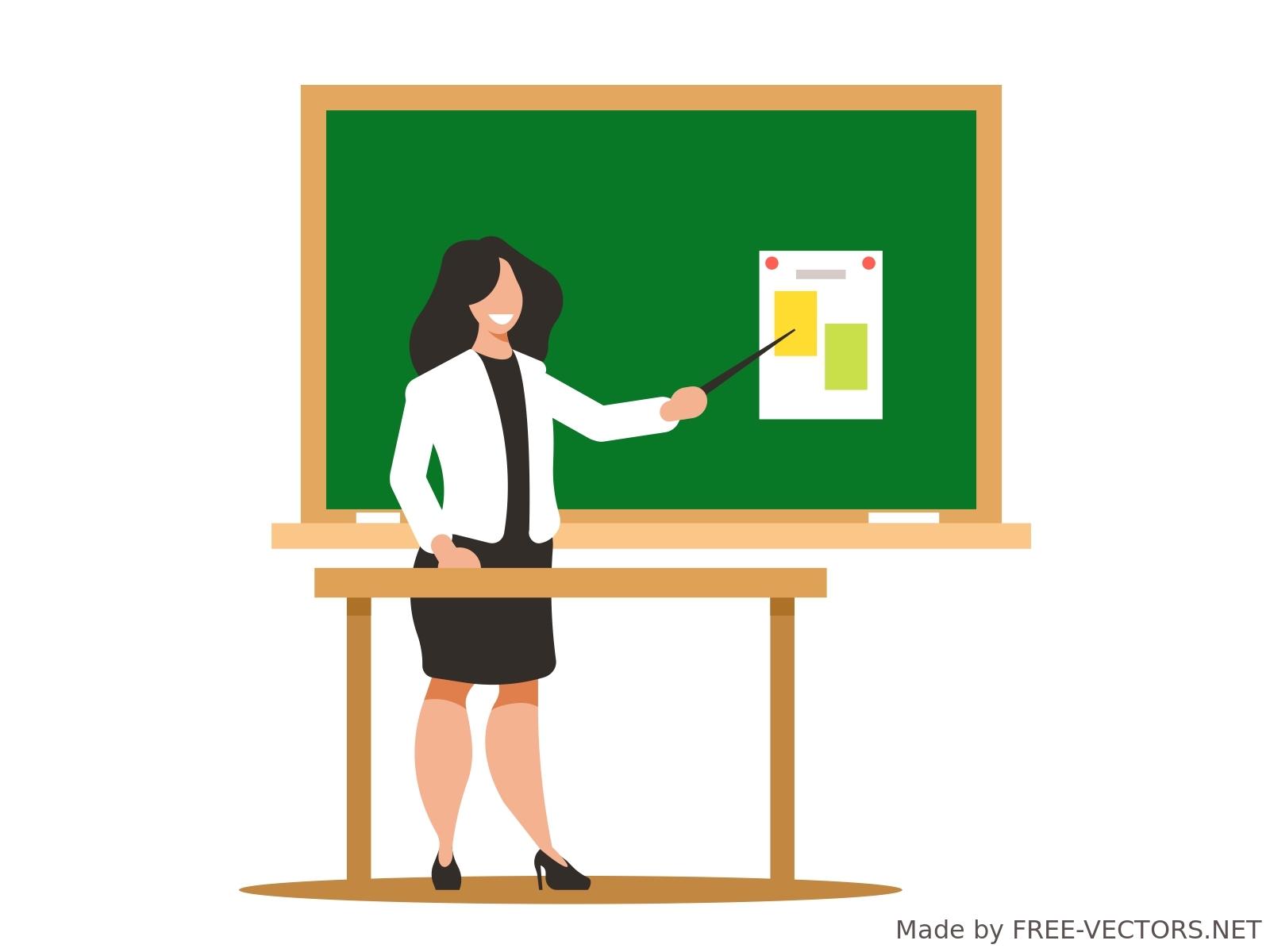 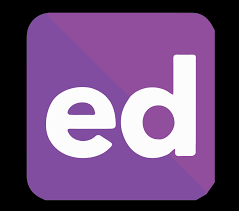 Who to ask questions
In order of preference:
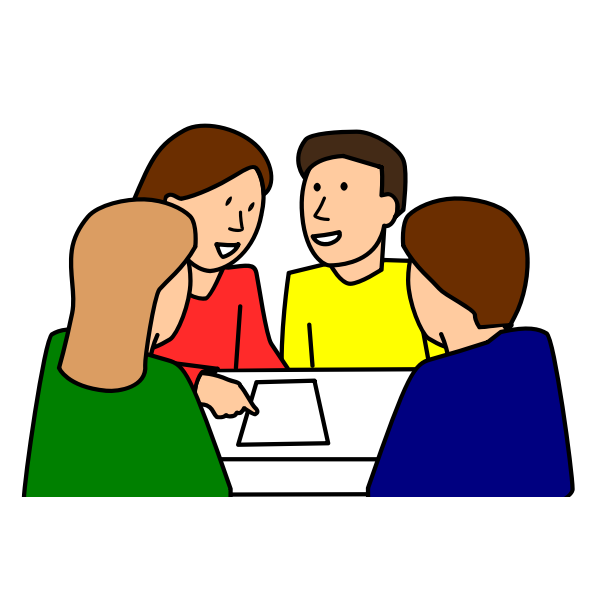 2. The class discussion board
3. Office hours
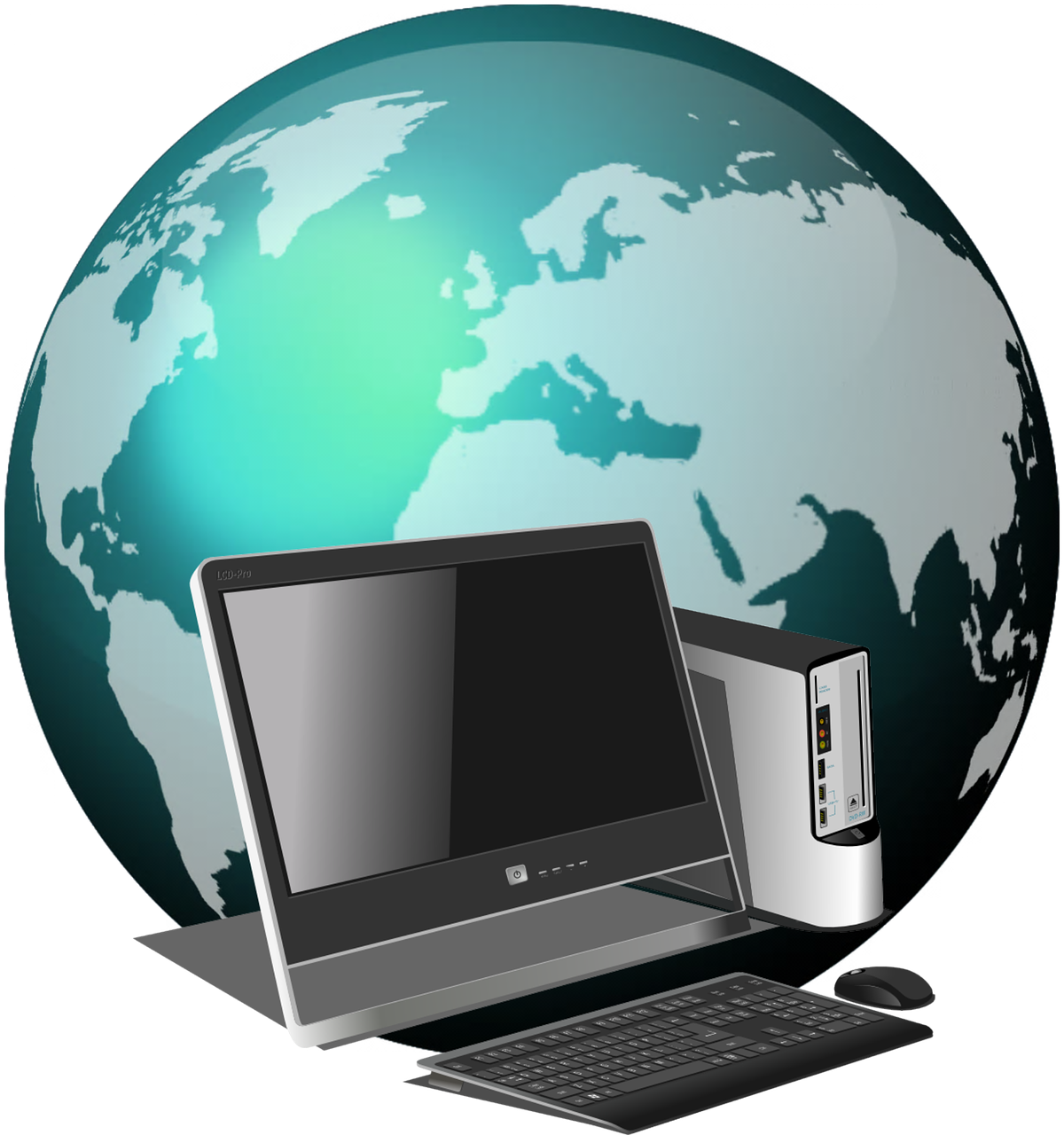 1. Your teammates
4. The internet
Asking a good question
Research
Give context
Be specific
Be clear
Be concise
Proofread
Follow up with answers
1. Research
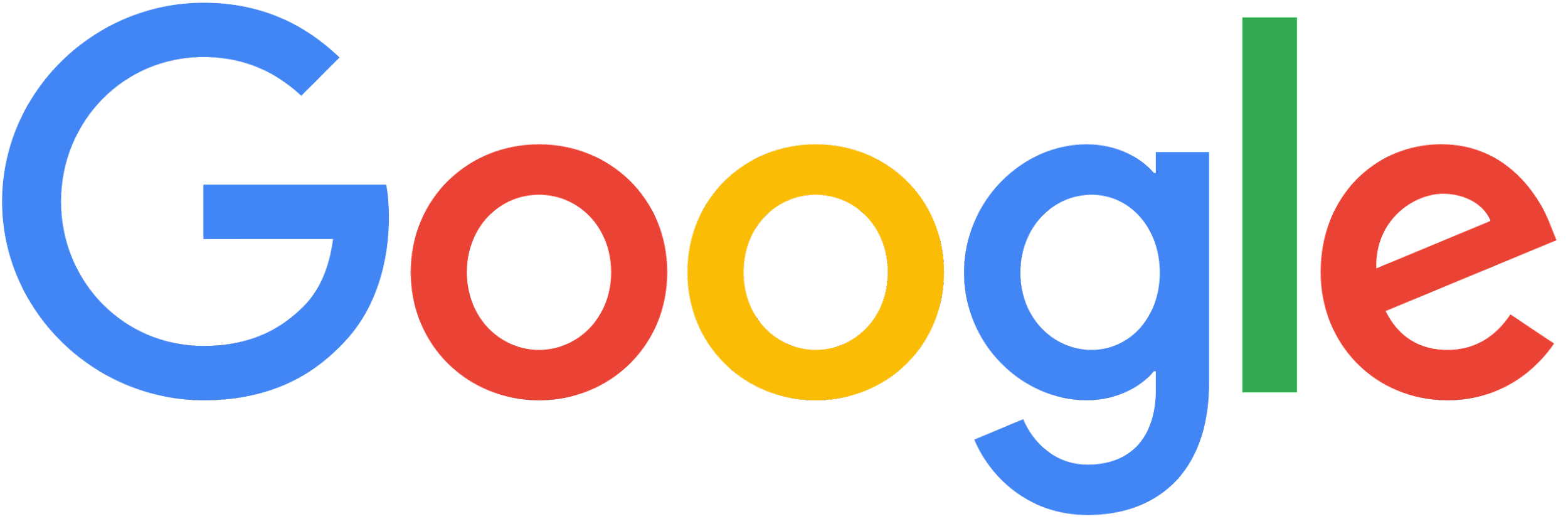 Put in a good faith effort
Search engine (Google, etc)
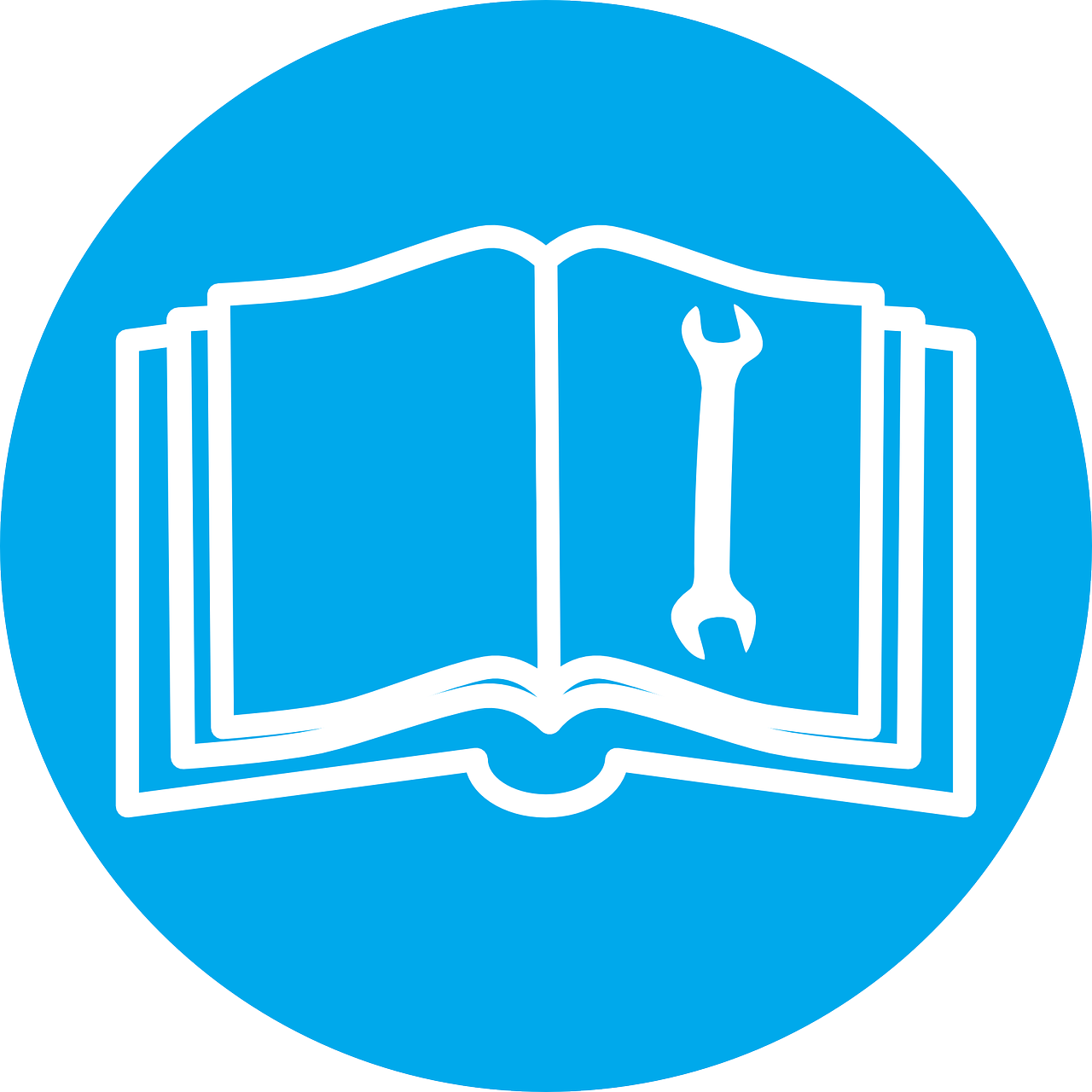 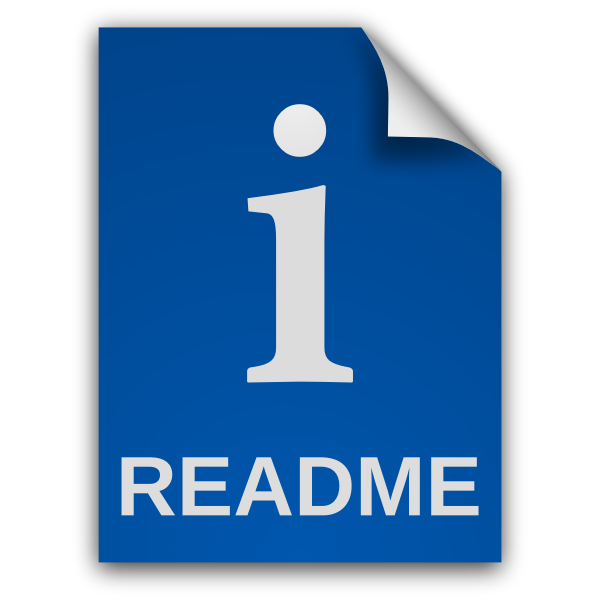 Manual/documentation
README or FAQ
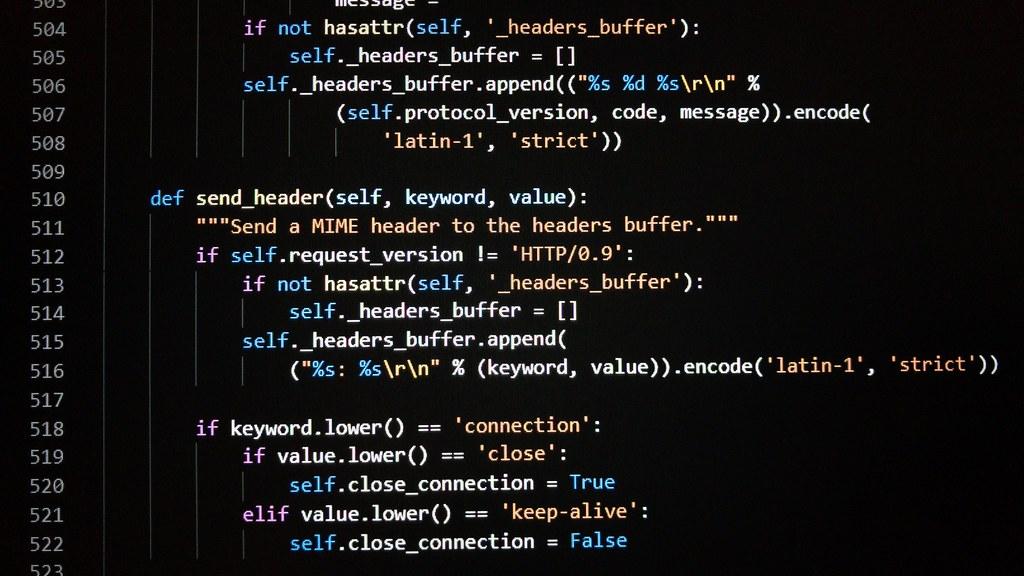 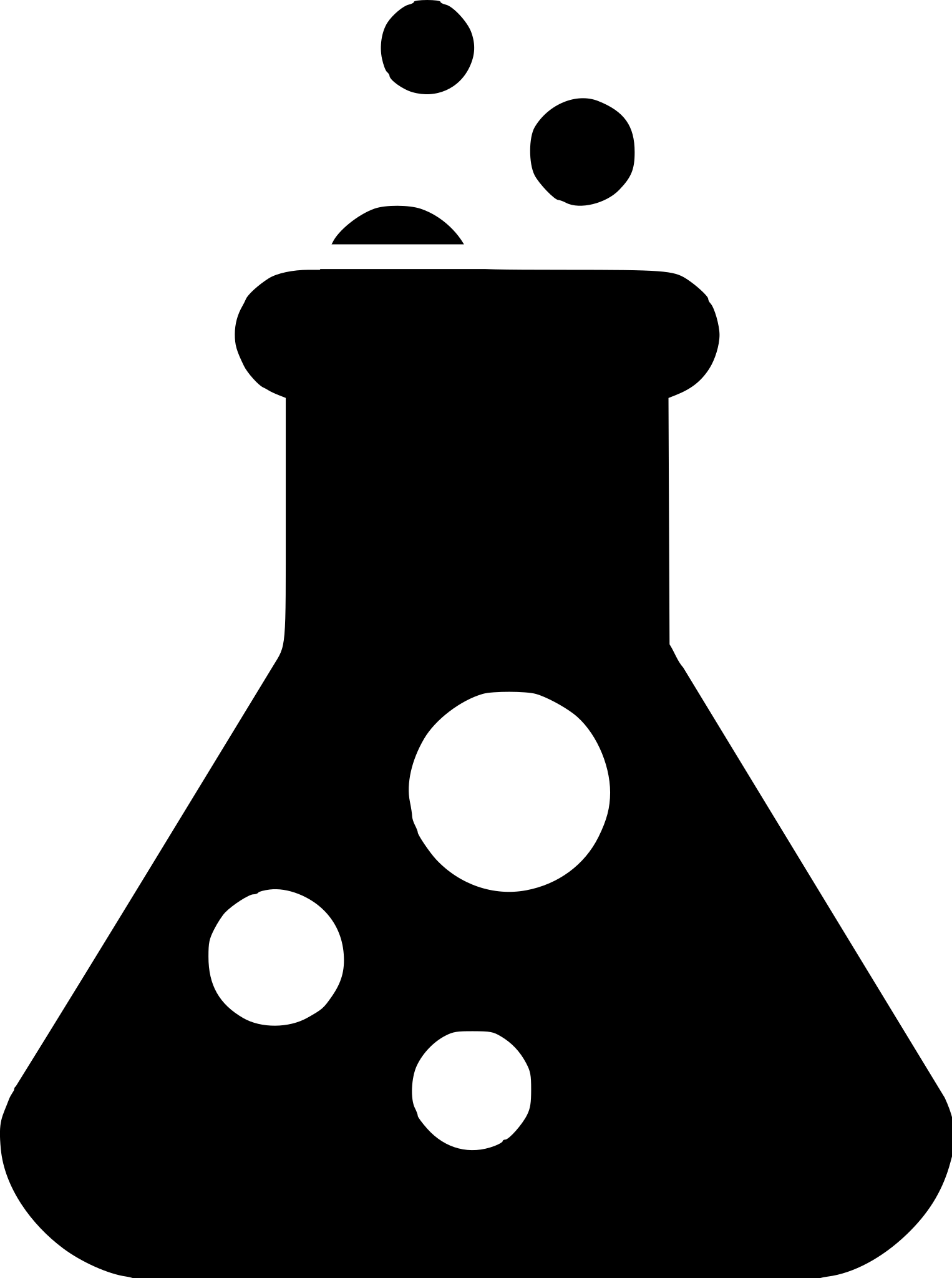 Source code
Rule of thumb: if stuck for 1 hour, ask a question
Experiment with solutions
[Speaker Notes: Not all of these are applicable to every question.

Google is acceptable in this class! Please search for solutions. However, you should always try to understand the solutions you find, not just copy/paste - otherwise your next homework assignments will be harder than they need to be.

In the real world, we do a lot of searching. In a future class, we’ll talk more about strategies for searching through the Internet.]
2. Give context
What you were doing
Goal
Step you’re on
Assumptions
[Speaker Notes: Questions often depend on a lot of context - information that you know, but that is often complicated and very important to help someone answer your question.

What is your overall goal? What are you trying to accomplish, in the end?
Sometimes we get stuck on one particular path that we think leads to our goal. If we only talk about the step that we’re stuck on, you might not realize that the path you’re on is wrong. Always provide your overall goal as context, so that the person answering your question can potentially help correct the path you’re on.
What step of the process are you on?
How did you encounter the problem? What were you doing when you got stuck?
What assumptions have you made about the problem or the step you’re on?]
3. Be specific
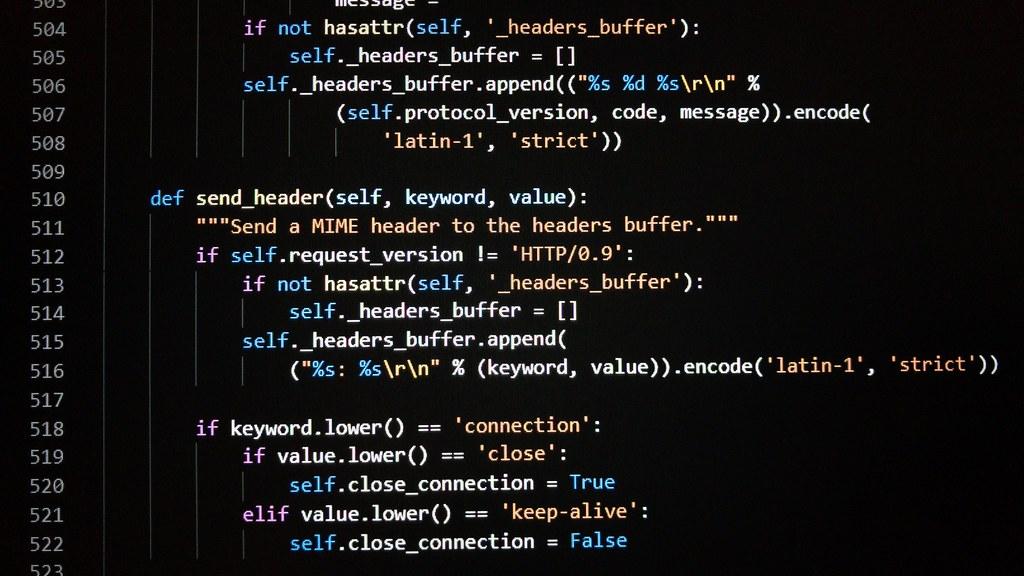 Relevant code*
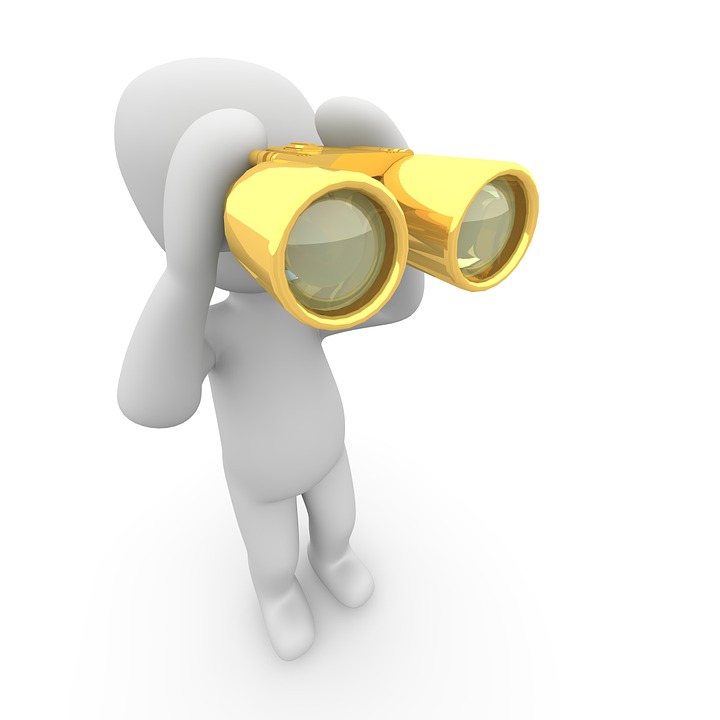 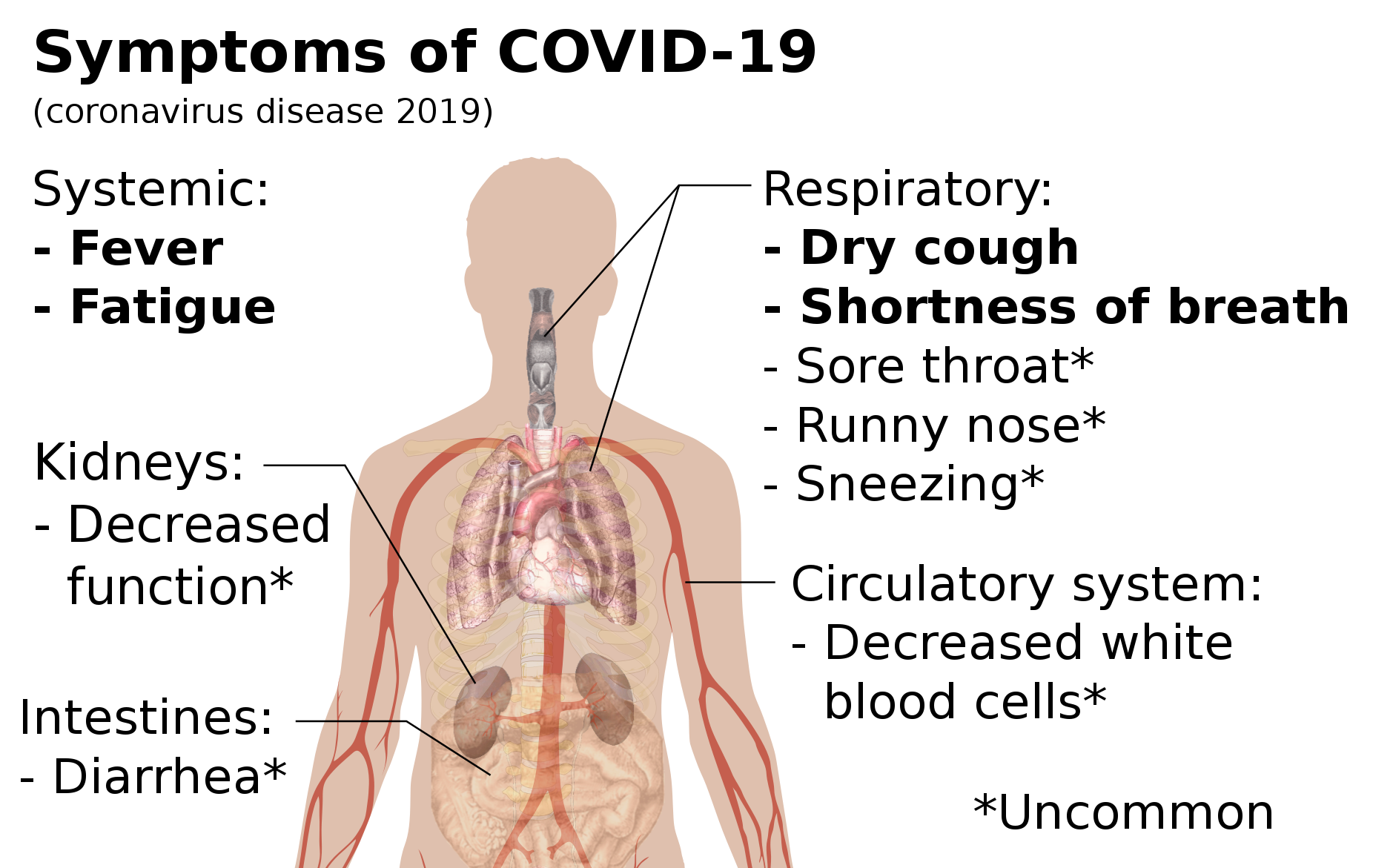 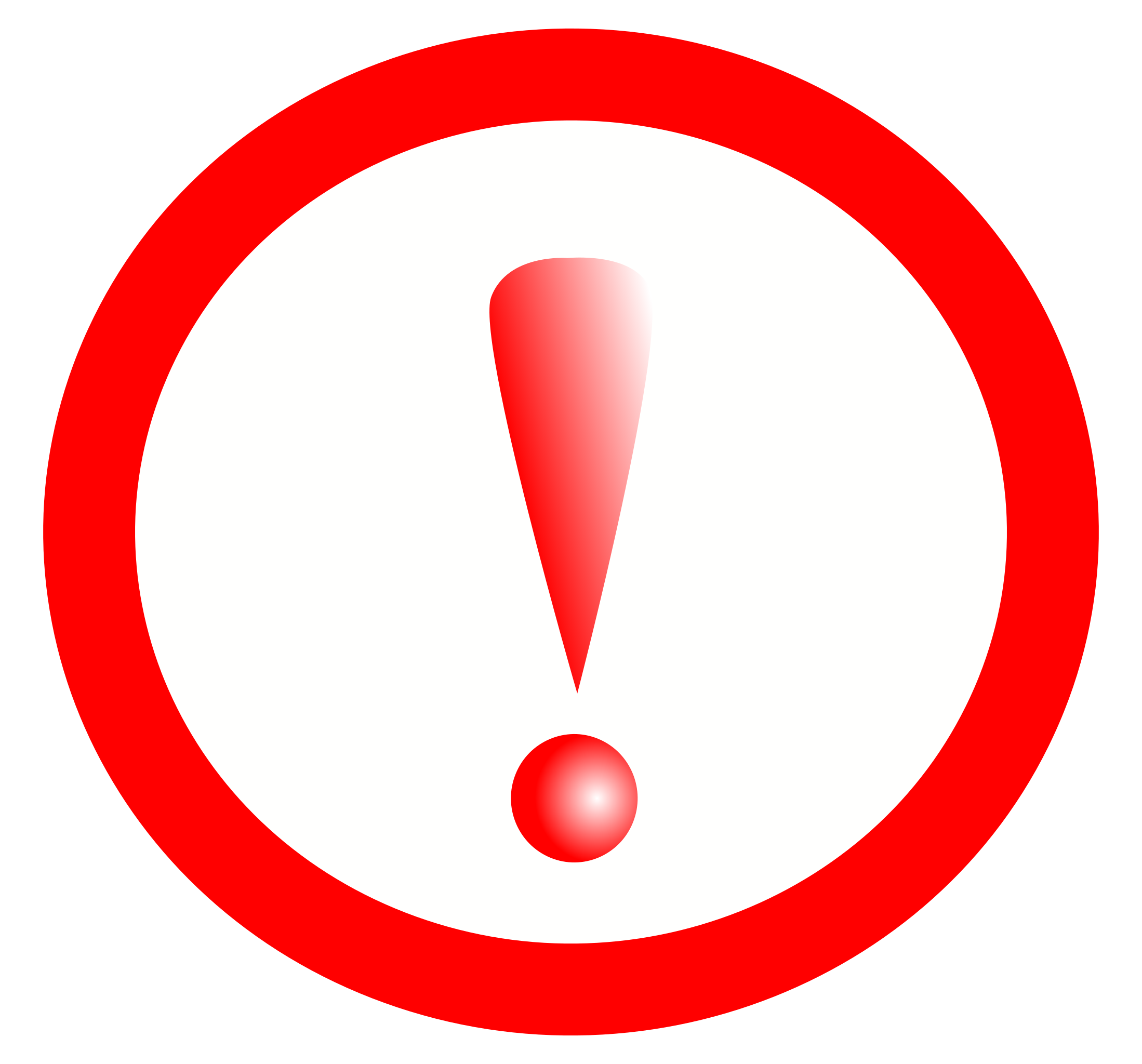 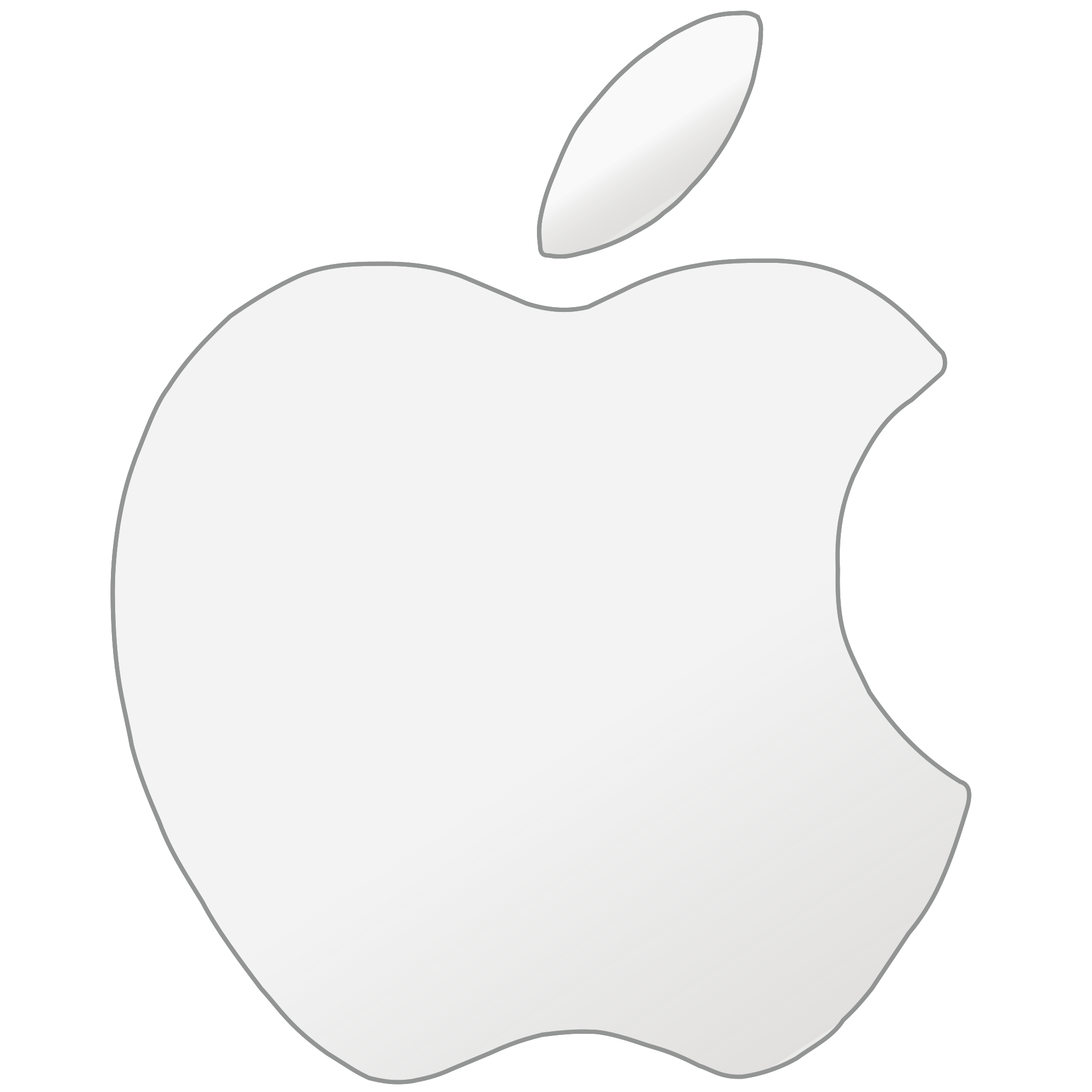 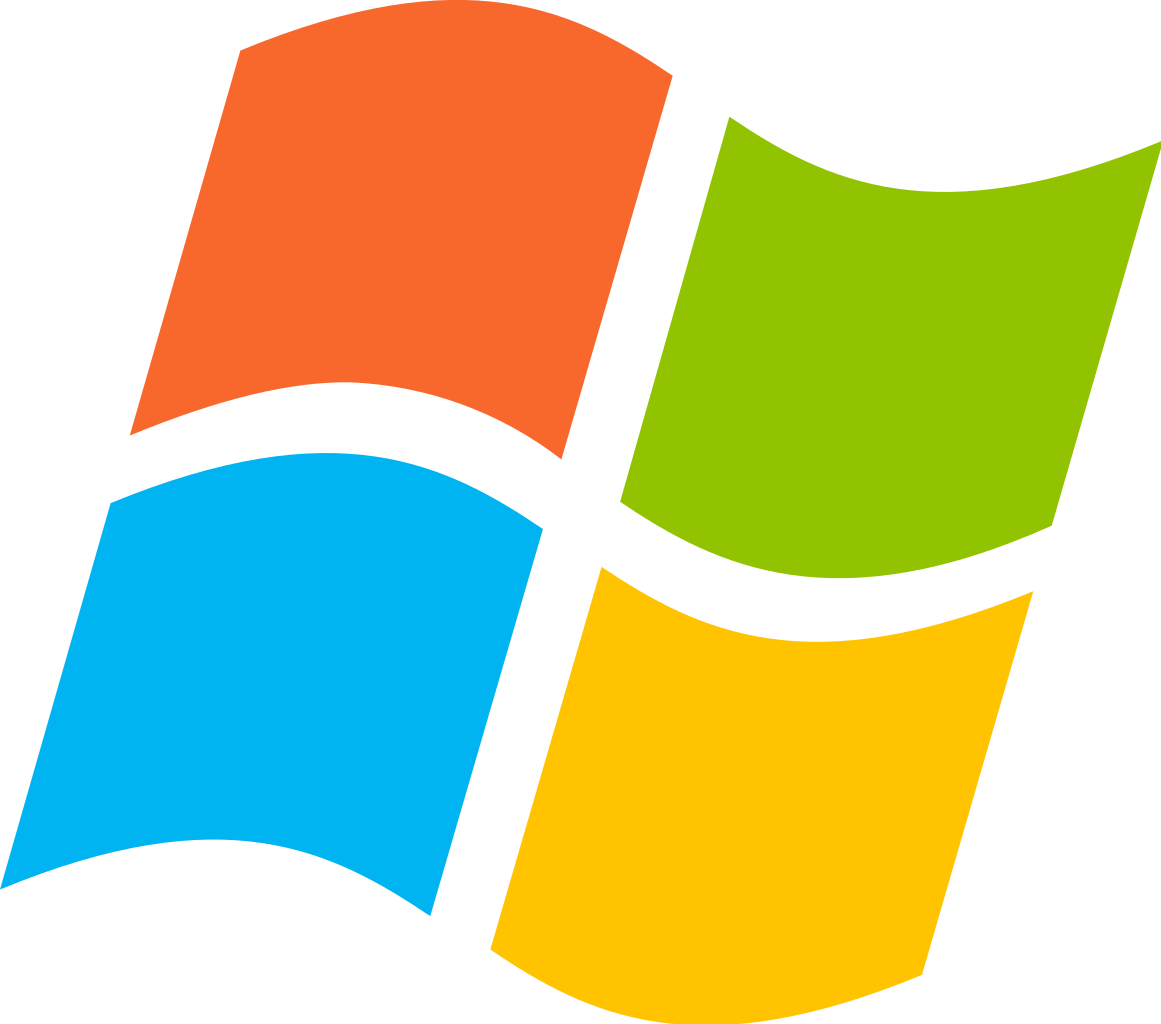 The symptoms - what do you expect, what is happening
What you’ve already searched for or tried
(and what happened)
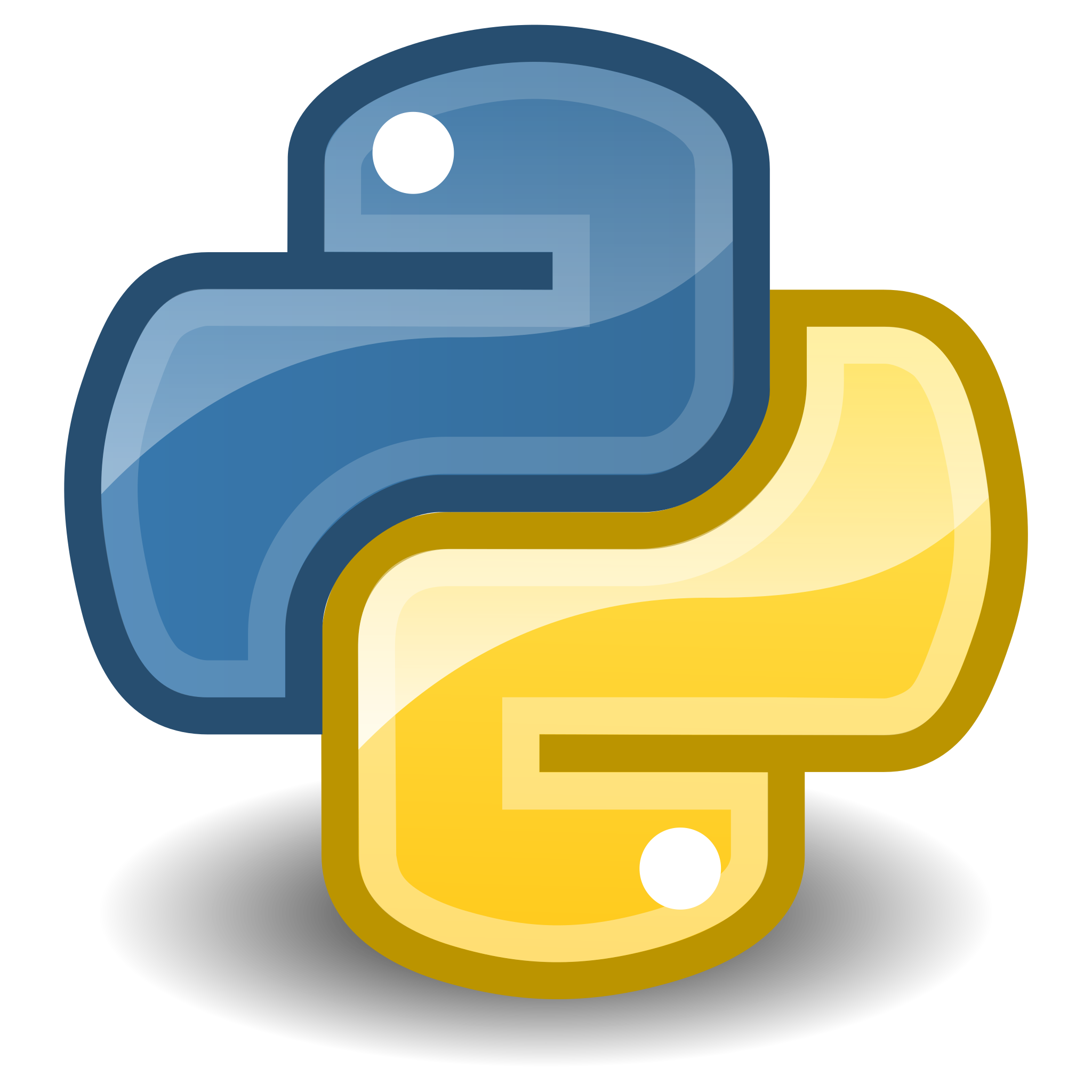 Any error messages*
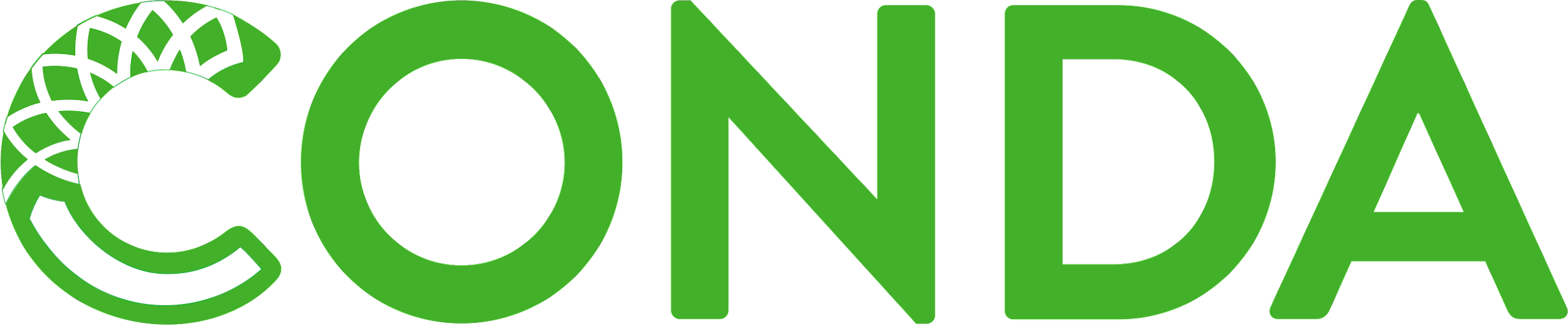 Tools/environment you’re using (including version numbers)
* see Step 5: be concise
[Speaker Notes: Describe the symptoms of your problem or bug carefully and clearly.
Describe the environment in which it occurs (machine, OS, application, whatever). Provide your vendor's distribution and release level (e.g.: “Fedora Core 7”, “Slackware 9.1”, etc.).
Describe the research you did to try and understand the problem before you asked the question.
What have you tried already, and why didn’t that solve the problem?
This proves to others that you’ve put in the “good faith” effort in Step 1 of asking a question.
Make sure you're telling them the raw symptoms of what goes wrong, rather than your interpretations and theories. Let the answerers do the interpretation and diagnosis. If you feel it's important to state your guess, clearly label it as such and describe why that answer isn't working for you.]
4. Be clear
The thing having the problem
Difference between expectation and reality
Title
Summary of the problem or object-deviation
Context context context context context context context context context context context context context context context context context context context context context context. Clear question in question words with a question mark at the end? Other stuff including code samples or things you’ve tried
Bold question (NOT open-ended)
Bad title: Why doesn’t this work? Please help!
Good title: Jupyter notebook crashes on startup
5. Be concise
Text not images - no screenshots!
Unless you’re asking about interface or graphical/chart-related issues
Format code if possible - use “code” under Format  in Canvas or ``` in Markdown
Don't just copy in your entire program/data/error message! Sample, simplify
BAD: Here’s all my data:
431,10/13/2014 10:31:00 AM,10/13/2014 10:48:00 AM,SEA00298,985.935,2nd Ave & Spring St,Occidental Park / Occidental Ave S & S Washington St,CBD-06,PS-04,Member,Male,1960
432,10/13/2014 10:32:00 AM,10/13/2014 10:48:00 AM,SEA00195,926.375,2nd Ave & Spring St,Occidental Park / Occidental Ave S & S Washington St,CBD-06,PS-04,Member,Male,1970
433,10/13/2014 10:33:00 AM,10/13/2014 10:48:00 AM,SEA00486,883.831,2nd Ave & Spring St,Occidental Park / Occidental Ave S & S Washington St,CBD-06,PS-04,Member,Female,1988
434,10/13/2014 10:34:00 AM,10/13/2014 10:48:00 AM,SEA00333,865.937,2nd Ave & Spring St,Occidental Park / Occidental Ave S & S Washington St,CBD-06,PS-04,Member,Female,1977
435,10/13/2014 10:34:00 AM,10/13/2014 10:49:00 AM,SEA00202,923.923,2nd Ave & Spring St,Occidental Park / Occidental Ave S & S Washington St,CBD-06,PS-04,Member,Male,1971
436,10/13/2014 10:34:00 AM,10/13/2014 10:47:00 AM,SEA00337,808.805,2nd Ave & Spring St,Occidental Park / Occidental Ave S & S Washington St,CBD-06,PS-04,Member,Male,1974
…1000 more lines
BETTER: A sample row in my data looks like:

431,10/13/2014 10:31:00 AM,10/13/2014 10:48:00 AM,SEA00298,985.935,2nd Ave & Spring St,Occidental Park / Occidental Ave S & S Washington St,CBD-06,PS-04,Member,Male,1960
6. Proofread
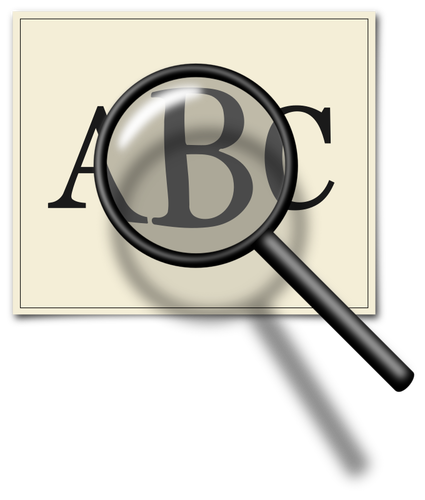 Clear?
Concise?
Specific?
Enough context?
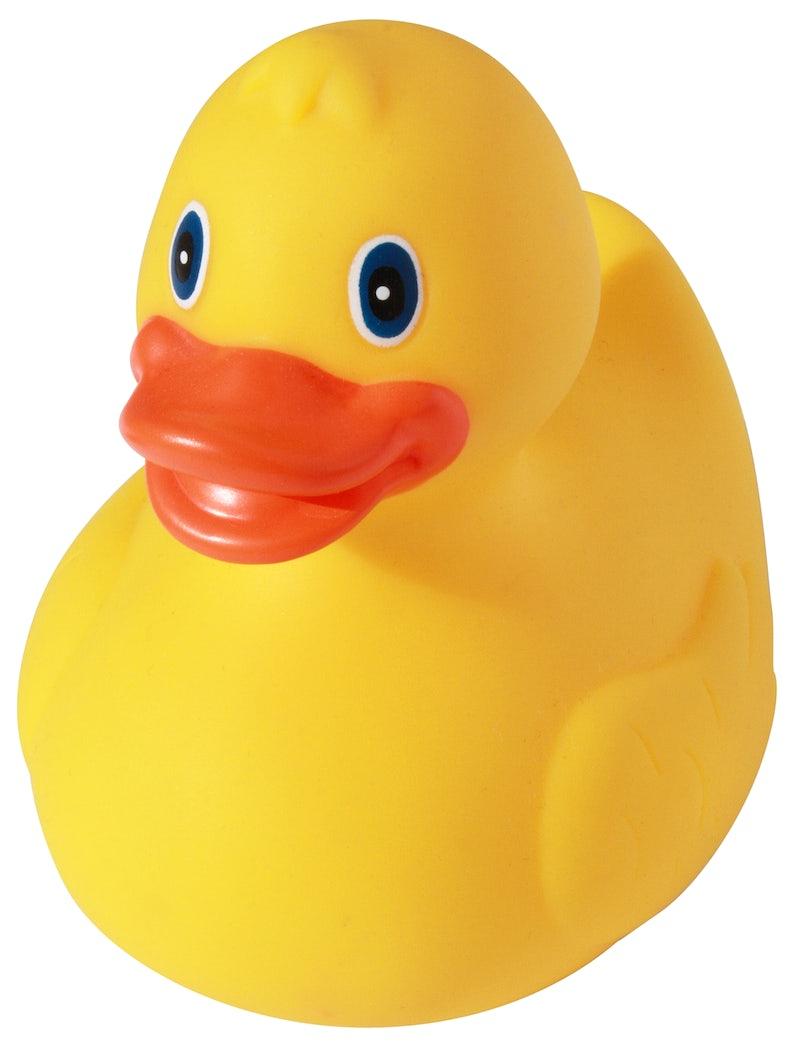 “Rubber ducking”
[Speaker Notes: Reread the question - put yourself in the mind of who’s answering the question
Is it clear? Is it concise? Is it specific?
Is it easy to understand?
Will someone need to ask for more context about any of it?
Usually you can do this well even if you don’t know the answer!

“Rubberducking” - the process by which articulating the problem can lead you to the solution. From “The Pragmatic Programmer” which gives a story about a programmer carrying around a rubber duck and explaining the code line by line to the duck.]
7. Follow up with answers
If an answer given doesn’t work, post a comment:
What your updated code looks like
The new error message
Anything else you were inspired to try since you posted your question
If a proposed solution does work:
Respond so others with the same problem will know that the solution worked 
Thank the person for helping you!
Also helpful - ask how the person figured it out, or how you could figure it out on your own next time
Whoops! I asked a bad question
It’s ok! We all do it
But you’ll get far better answers with good questions
Keep practicing!
[Speaker Notes: If I point out where a question could be better, don’t take it personally - I want you to improve and making mistakes is part of the process.]
Example 1
Foo Bar library help
Where can I find out stuff about the Foo Bar library?
BETTER: How to find Foo Bar library information?
I used Google to try to find the “Foo Bar” library, but I got no useful hits. Can I get a pointer to programming information on this library?
[Speaker Notes: “Foo” and “Bar” are nonsense words that we often use in software as arbitrary names as a placeholder

This question does not indicate that the person did any prior research (ie google searching) even if they did.]
Example 2
Homework 2 debugging
Can anyone help me figure out why my Python code for Homework 2 doesn’t work? Here’s my code:
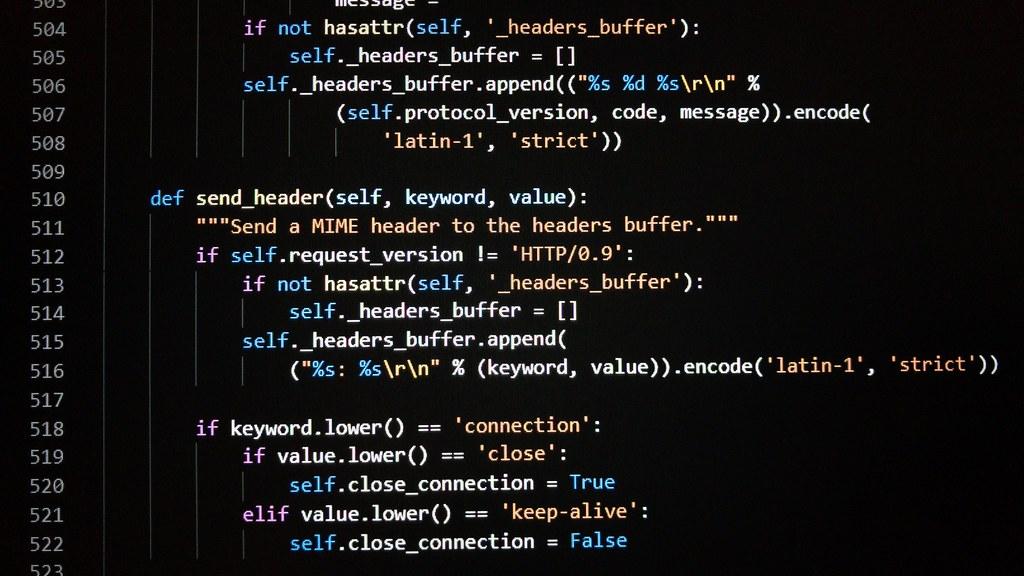 BETTER: Allowing emails containing a single quote
When processing emails, I’m having trouble allowing the single quote character (‘) because that’s the character that I use to start a string - I can’t enclose a single quote in a string like ‘‘‘. Google doesn’t help because it doesn’t search for quotes themselves. How do I express a single quote in Python?
[Speaker Notes: TOO MUCH CODE!
Also not specific enough - make sure the question addresses a specific topic or issue - and also doesn’t say what doesn’t work, and also doesn’t show that the person has tried anything themselves.]
Example 3
Can’t install Jupyter notebooks
How do I install Jupyter notebooks?
BETTER: Conda command not found when installing Jupyter notebooks
I’m following the instructions on the course website to install Jupyter notebooks on my Windows 11 computer. I successfully installed miniconda, but when I tried to run conda install jupyter notebook I got this error message:
bash: conda: command not found
Why can’t bash find conda? I already tried reinstalling miniconda.
[Speaker Notes: What instructions are you following? What is the error message? Which platform are you on? What step were you on? What have you tried?]
More guidance on asking questions
How to ask programming questions (ProPublica)
How do I ask a good question? (Stack Overflow)
How To Ask Questions The Smart Way (Eric Raymond)*
How to ask good questions (Julia Evans)
Rubber duck debugging (Wikipedia)

* a bit heavy-handed but very comprehensive